FCalPulse Updates
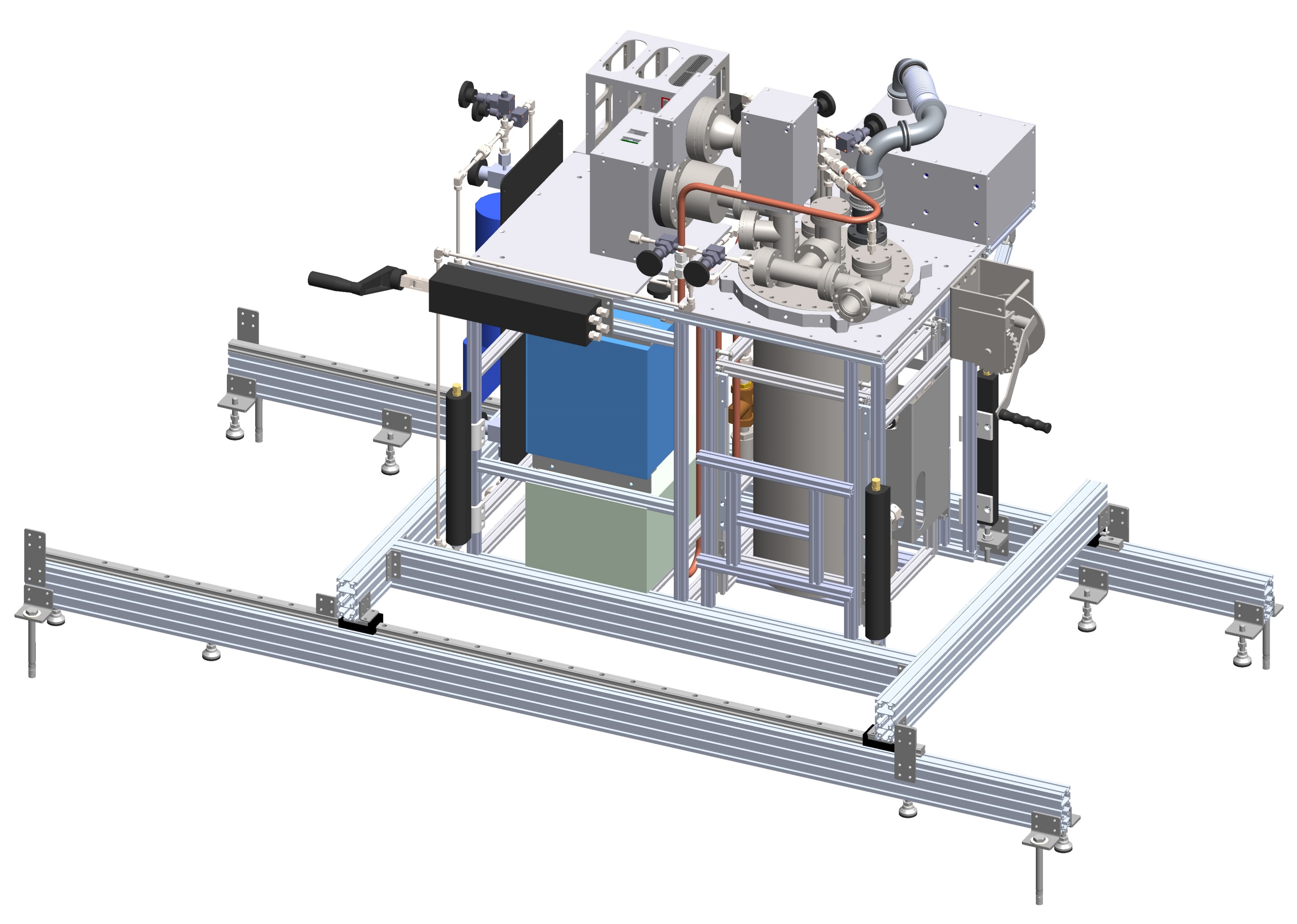 May 13, 2021
Robert Walker
General Updates
Source foil production kit has been shipped. 
Set to arrive at ISOTOPE May 18th
Has departed Memphis, TN 
Shifting my focus to other list items
First complete a couple small design projects
MIL-SPEC FT clamp
Tarp tent frame
Counter stands 
LabVIEW – Starting Monday
Dual (multi) digitizer programming
Cryostat monitoring
5/13/2021
R.Walker, University of Arizona
2
MIL-SPEC Clamp
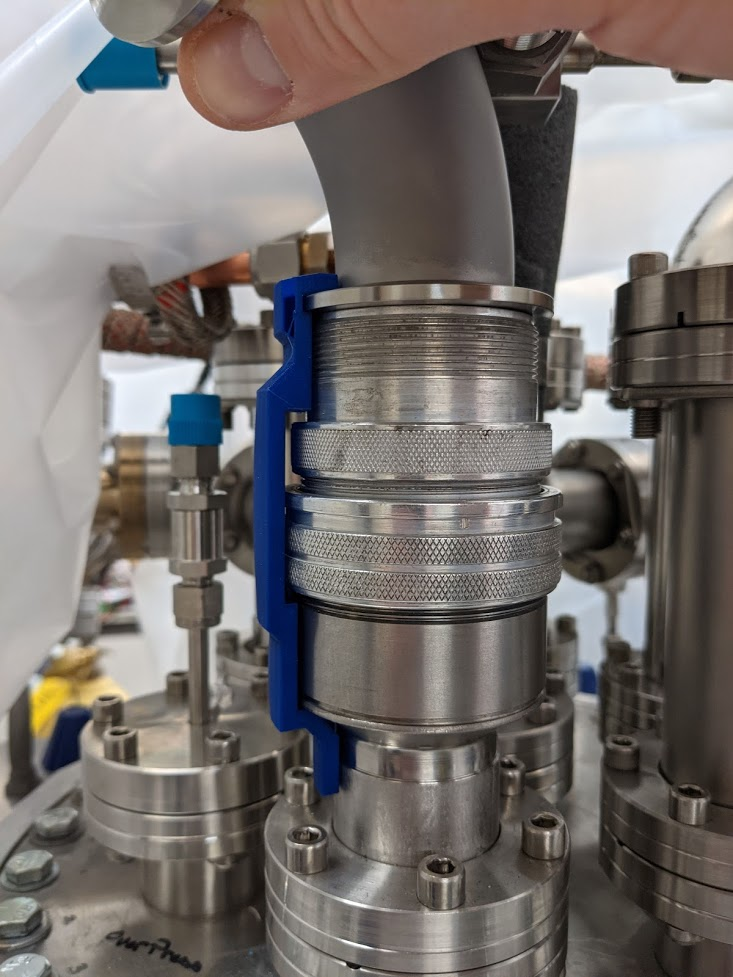 5/13/2021
R.Walker, University of Arizona
3
MIL-SPEC Clamp continued
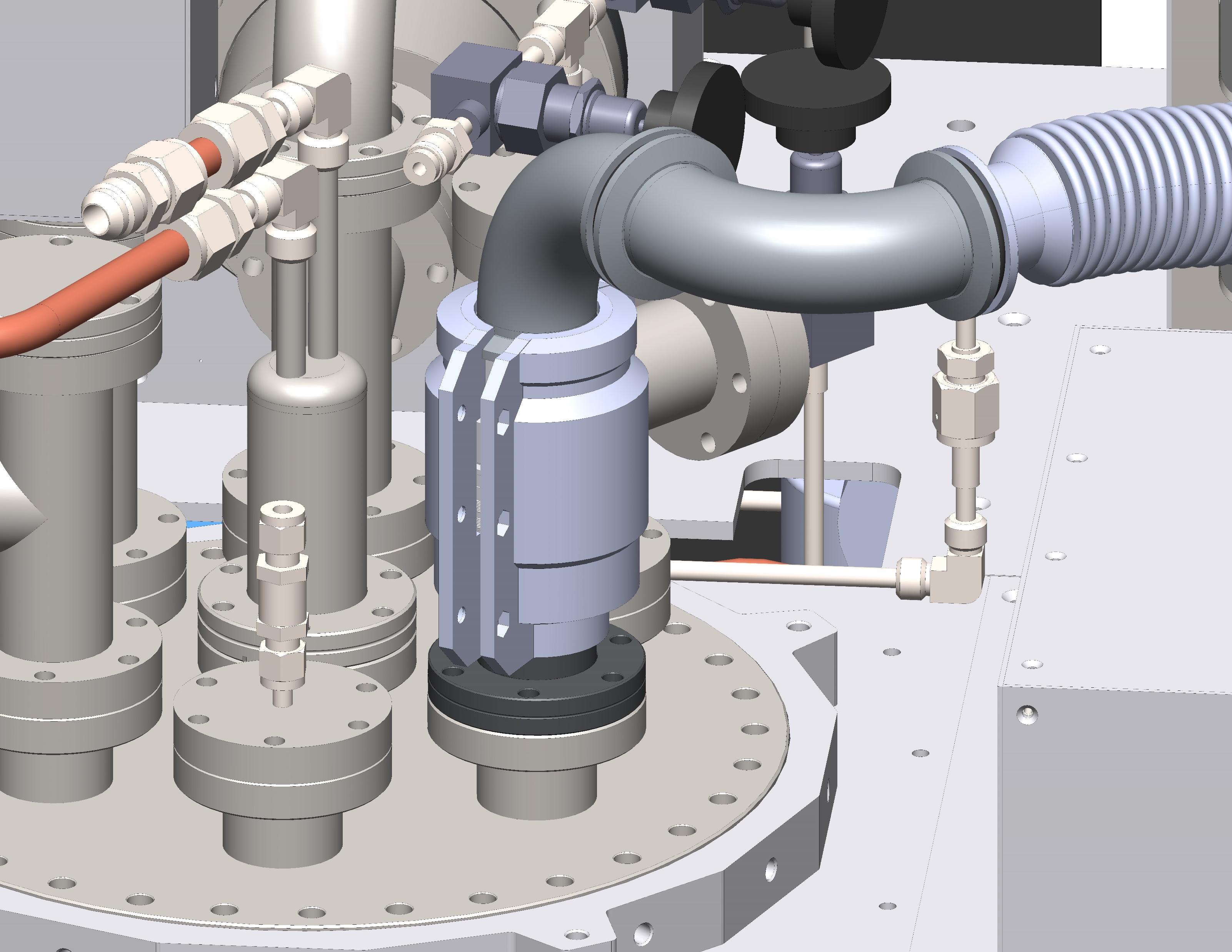 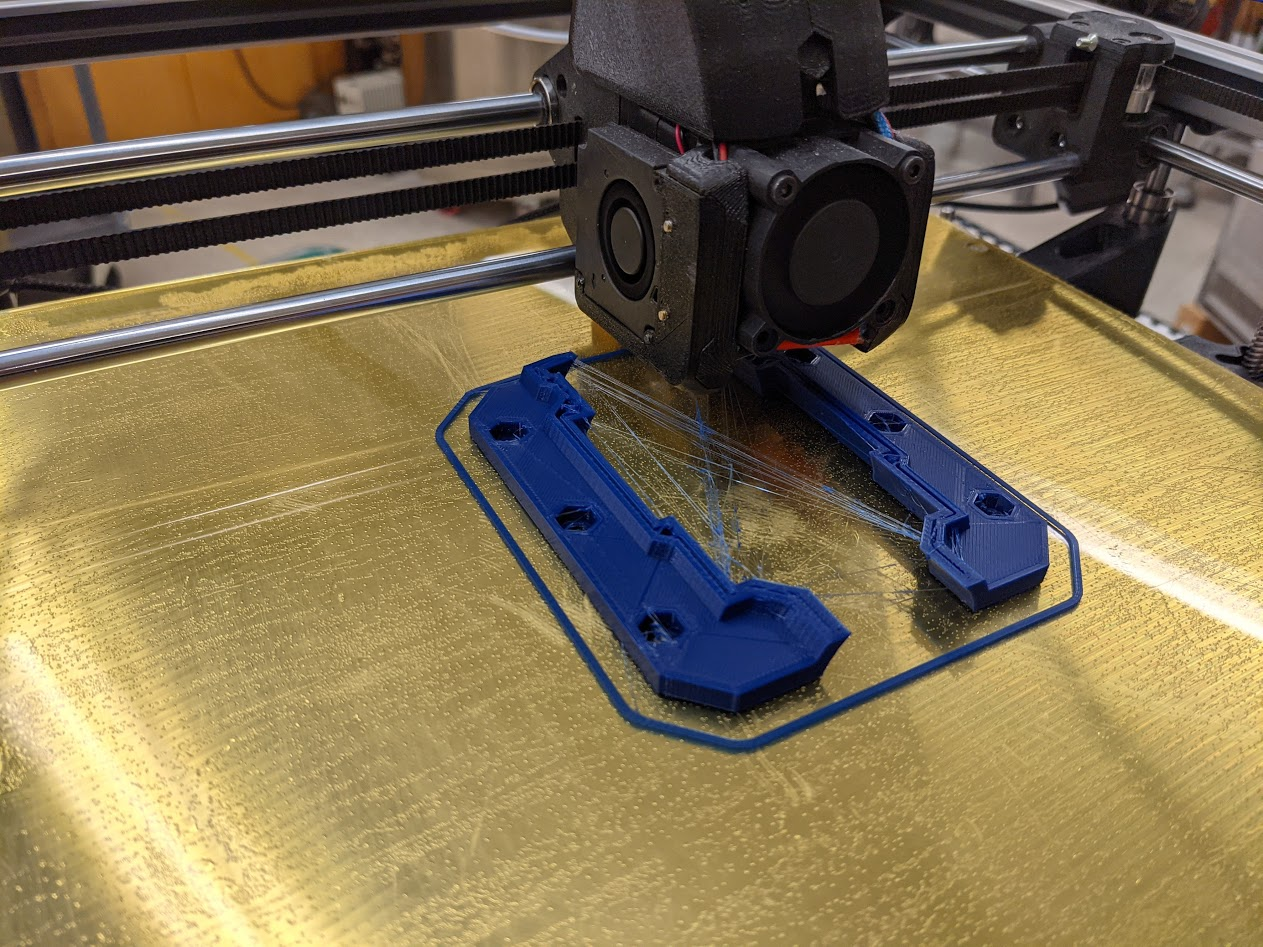 5/13/2021
R.Walker, University of Arizona
4
Counter Stands
General questions: 
Orientation of counters (vertical, horizontal)?
Determines what type of stand we need to design.
How tall? 
Clamps? 
3D Prints?
Will take time depending on complexity and quantity.
Hose clamps?

Ordering next week, if possible.
5/13/2021
R.Walker, University of Arizona
5
What’s next
Start thinking about shipping.
What do you need? 
Make a list, give it to me, I’m creating a master checklist.  
Do we need to order something?
How to package? 
Box vs crate
Packing materials (bubble wrap, expandable foam, packing peanuts?)
What should be shipped together, what should be on its own.
5/13/2021
R.Walker, University of Arizona
6